Introduction    Background    Approach    Results    Next Steps
Identifying social network and mobile technology use and its correlation with household evacuation behavior in Hurricane Sandy
Justin Yates, Tom Ferris, Erick Moreno
Department of Industrial and Systems Engineering
Texas A&M University
jtyates@tamu.edu
David Matarrita
Department of Parks, Recreation and Tourism Sci.
Texas A&M University
Student Researchers
Mahmoud El-Sherif (ISE, Graduate)
Jae Ho Lee (RPTS, Graduate)
Monica Tellam (RPTS, Undergraduate)
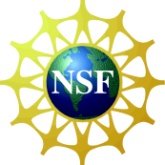 This project is funded by the National Science Foundation
Introduction    Background    Approach    Results    Next Steps
Introduction
Quick Background
Research Approach
Preliminary Results
Next Steps
Introduction    Background    Approach    Results    Next Steps
Quick Background
Existing literature in evacuee behavior
Lindell, Sorensen, Eisenman, etc.
Existing literature in social network analysis
Wasserman and Faust, Scott, etc.
Emerging literature:
Butts (social network structure)
Sutton (communication via social networks)
Introduction    Background    Approach    Results    Next Steps
Quick Background
Observations:
Key considerations when planning evacuation:
Perceived safety (past exerpiences)
Delivery of information (face-to-face, radio/tv, etc.)
Perceived storm severity (cat 1, cat 2, cat 3)

Hypothesis:
    Social media and mobile technology are changing the ways in which individuals obtain, deliver and perceive information when planning an evacuation.
Introduction    Background    Approach    Results    Next Steps
Research Approach
Questions of Focus
What percentage of households use mobile technology during an evacuation?
How frequently are mobile devices and social networks used and what content is being viewed/posted?
To what extent is information being used dynamically during evacuation?
Introduction    Background    Approach    Results    Next Steps
Research Approach
Mail Survey
1,100 random households in Monmouth, NJ
Mandatory evacuation order 
Diverse demographics
Comparatively less storm damage
Tailored Design Method (Dillman)
3 waves (postcard  survey)
Cash incentive in 1st wave
Introduction    Background    Approach    Results    Next Steps
Research Approach
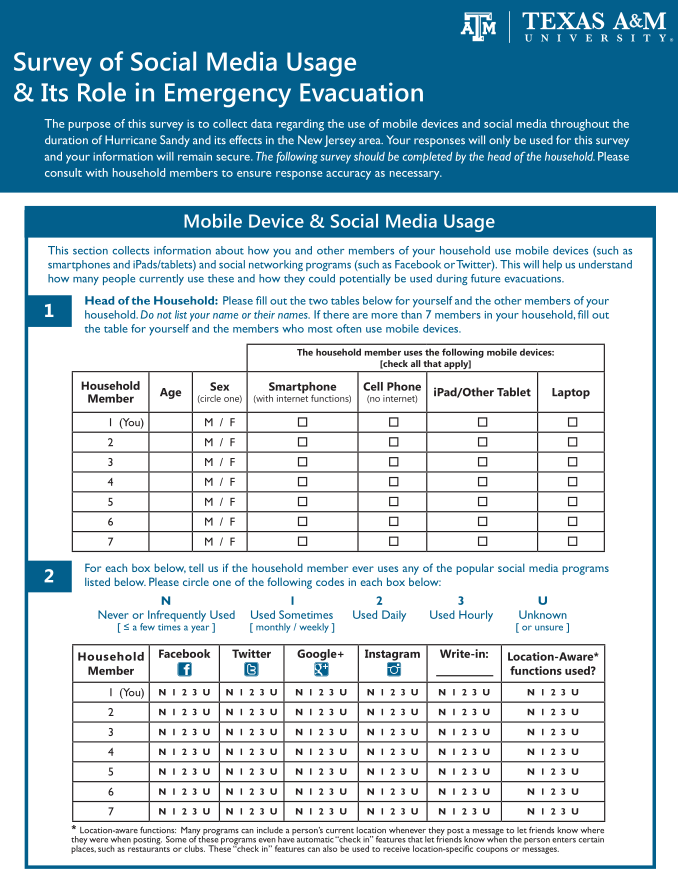 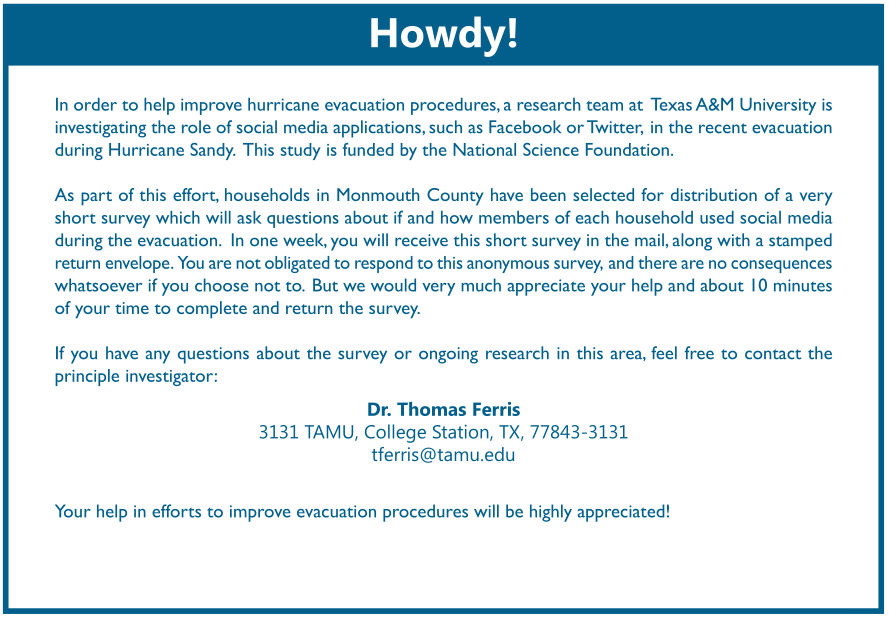 Introduction    Background    Approach    Results    Next Steps
Preliminary Results
Initial Mailing: 4/26/2013
Survey administration still in-process

As of 3 June 2013:
124 responses (11.3% response rate)
1st wave results only
Does not include undeliverable addresses
Introduction    Background    Approach    Results    Next Steps
Preliminary Results
Introduction    Background    Approach    Results    Next Steps
Preliminary Results
individuals were allowed to indicate ownership of multiple devices
 Smartphone indicates internet-capable device
 Cell Phone indicates no internet capability
Introduction    Background    Approach    Results    Next Steps
Preliminary Results
Facebook and Google+ were the two most frequently used Online social media sites
 Younger generation most frequent
 Older generation still social media savvy
Introduction    Background    Approach    Results    Next Steps
Preliminary Results
Communication with Immediate Family
Introduction    Background    Approach    Results    Next Steps
Preliminary Results
Introduction    Background    Approach    Results    Next Steps
Preliminary Results
Introduction    Background    Approach    Results    Next Steps
Preliminary Results
Introduction    Background    Approach    Results    Next Steps
Next Steps
Finish Execution of Tailored Design Method
Convert Survey Results to Electronic Format
Mine and Assess Data
Test Hypotheses
Disseminate Results
Introduction    Background    Approach    Results    Next Steps
Thank You
Questions?
Justin Yates – ISE Department
jtyates@tamu.edu
ETB 4079